Nome da escola E.B. 1 S. Miguel-o-Anjo
Concelho V. N. Famalicão
Nome vulgar Melro-preto
Foto da espécie
Nome científico Turdus merula
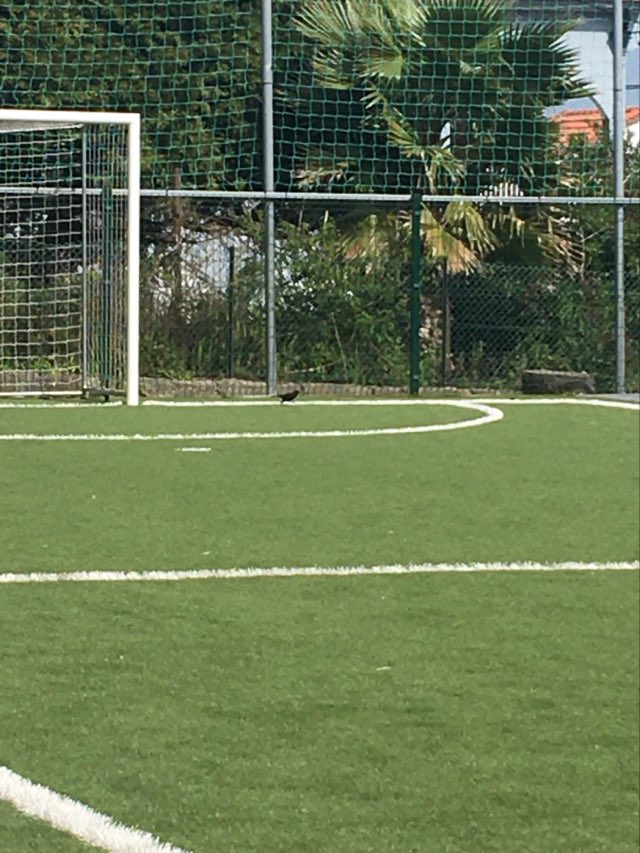 Estatuto de conservação Pouco preocupante
Alimentação  omnívero sementes larvas e caracois
Distribuição Geográfica Um pouco por todo do país
Foto da espécie
Ameaças/curiosidades Pode ser facilmente confundido com o estorninho-preto, apresenta forte dimorfismo sexual.